Heat transference and cooking methods
1
Topics
Heating foods
Moist-heat method
Dry-heat method
Types of heat transfer
Conduction
Convection
Conduction vs. Convection
Radiation
Measuring heat
2
Heating foods
Objectives of Food Production
Destruction of harmful microorganisms, thus making food safer for human consumption
Increase digestibility
Change and enhancement of flavour, form, colour, texture, and aroma
3
Heating foods
During food preparation, heat is transferred by either moist- or dry-heat methods
Depending on the composition of foods, different methods are used
4
Heating foods
Example – tough cut of meat is usually cooked by moist-heat method
The muscle portion of most meat, poultry, and fish is composed of 75% water and 20% protein. The ability of these items to hold water and contain fat affects their juiciness.
Collagen, an important protein found in meat and poultry, forms the basic structure of connective tissue. It is the structure that is broken down by the application of heat, especially moist heat. The greater the breakdown is, the more tender the final product.
Elastin, another connective protein, is found in concentrated deposits appearing as a yellow, rubbery mass. It is changed very little by cooking.
5
Moist-heat method
A method of cooking in which heat is transferred by water, any water-based liquid, or steam
Liquids are used not only to heat the food, but may also contribute to the flavour, colour texture, and appearance
Moist-heat method helps to soften the fibrous protein in meats and the cellulose in plants, making them more tender
Liquids generated from heating foods can also be used as a flavourful stock to make soups or sauces
6
Moist-heat method
Drawback: colour, flavour compounds, vitamins, and minerals may leach out and be lost in the liquid
Examples of moist-heat method include scalding, poaching, simmering, stewing, braising, boiling, double-boiling, blanching, and steaming
7
Dry-heat method
A method of cooking in which heat is transferred by air, radiation, fat, or metal
Higher temperatures are reached in dry-heat methods than they are in moist-heat methods, because water can be heated only to its boiling point of 100oC, or slightly higher under pressure, whereas ovens can reach up to 260oC
Examples of dry-heat method include baking, roasting, broiling, grilling, barbequing, rotisserie cooking, stir frying, shallow frying, and deep frying
8
Types of heat transfer
In heating food, heat energy is generally generated by:
Primary energy sources: electricity and gas (natural or butane)
Secondary energy sources: wood, coal, and charcoal
All of these produce heat energy that can be transferred through:
Conduction
Convection, or
Radiation
9
Conduction
Based on the principle that adding heat to molecules increases their kinetic energy, thus increases their ability to transfer heat to neighbouring molecules
There is transfer of heat through direct contact from one object or substance to another
Transfer can occur in any of the three states: solid, liquid, or vapour
Heat is transferred from a heat source (gas stove/electrical appliance), through a cooking utensil to food
10
Conduction
In preparing foods on a cooker, heat is transferred by conduction
Heat from the electric coil or gas flame is conducted to the pan or fryer and then to the food or liquid
In some cases, the cooking utensil is the conductor; while others, the fat (shallow-frying) or water (boiling) are the conductor
11
Conduction
The material of the pan greatly affect the speed and efficiency of heat transfer
Copper is an excellent heat conductor and is often used to line the bottom of stainless steel pans
Iron and aluminum are also effective conductor of heat and thus good for making cooking utensils
Stainless steel is not as effective as a heat conductor. It is a metal alloy, in which chromium is added. Chromium oxide forms on the surface of stainless steel to prevent it from corrosion, rusting or staining with water
Examples of cooking method in which means of heat transfer is mainly conduction: grilling, boiling, frying
12
Convection
Distribution of heat by the movement of liquid or vapour
Relies on the principle that Heated air or liquid expands, becomes less dense, and rises to the surface
The cooler and heavier air or liquid originally on top moves to the bottom, where it is heated, thus creating continuous circular currents
Advantage: convection moves the heat more quickly and evenly around the food, which speeds up cooking time
Disadvantage: in the case of convection oven, moving air causes foods to lose moisture
13
Convection
Convection may be either natural movement or forced movement
Natural movement: difference in density or temperature within a liquid or vapour (hot air rises, cool air falls; same thing as in liquid)
Forced movement: caused by a mechanical device, for example:
Fan in convection oven or convection steamer to cook food faster
Reel oven with shelves that rotates food rather than air
Stirring action redistributes heat to prevent concentration of heat at the bottom of a container, and to prevent scorching and burning
Examples of cooking method in which means of heat transfer is mainly convection: baking, roasting, simmering, steaming, and deep frying
14
Convection
Hot, less dense
water rises
Water cools, becomes more dense, sinks
Convection by natural movement
15
Conduction vs. convection
Boiled potato
Boiling time: 40 minutes
Baked potato
Baking time: 40 minutes (excluding pre-heat)
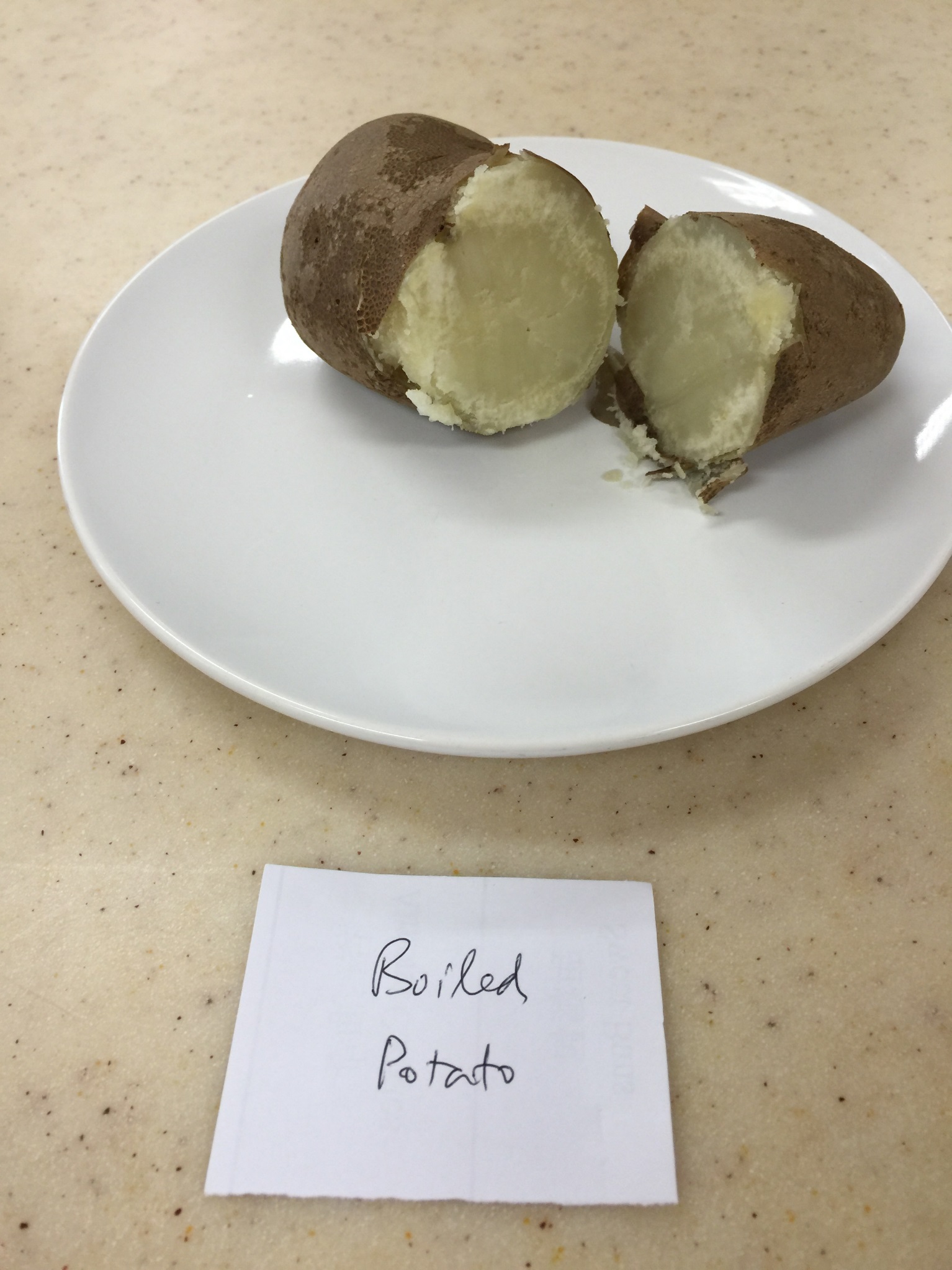 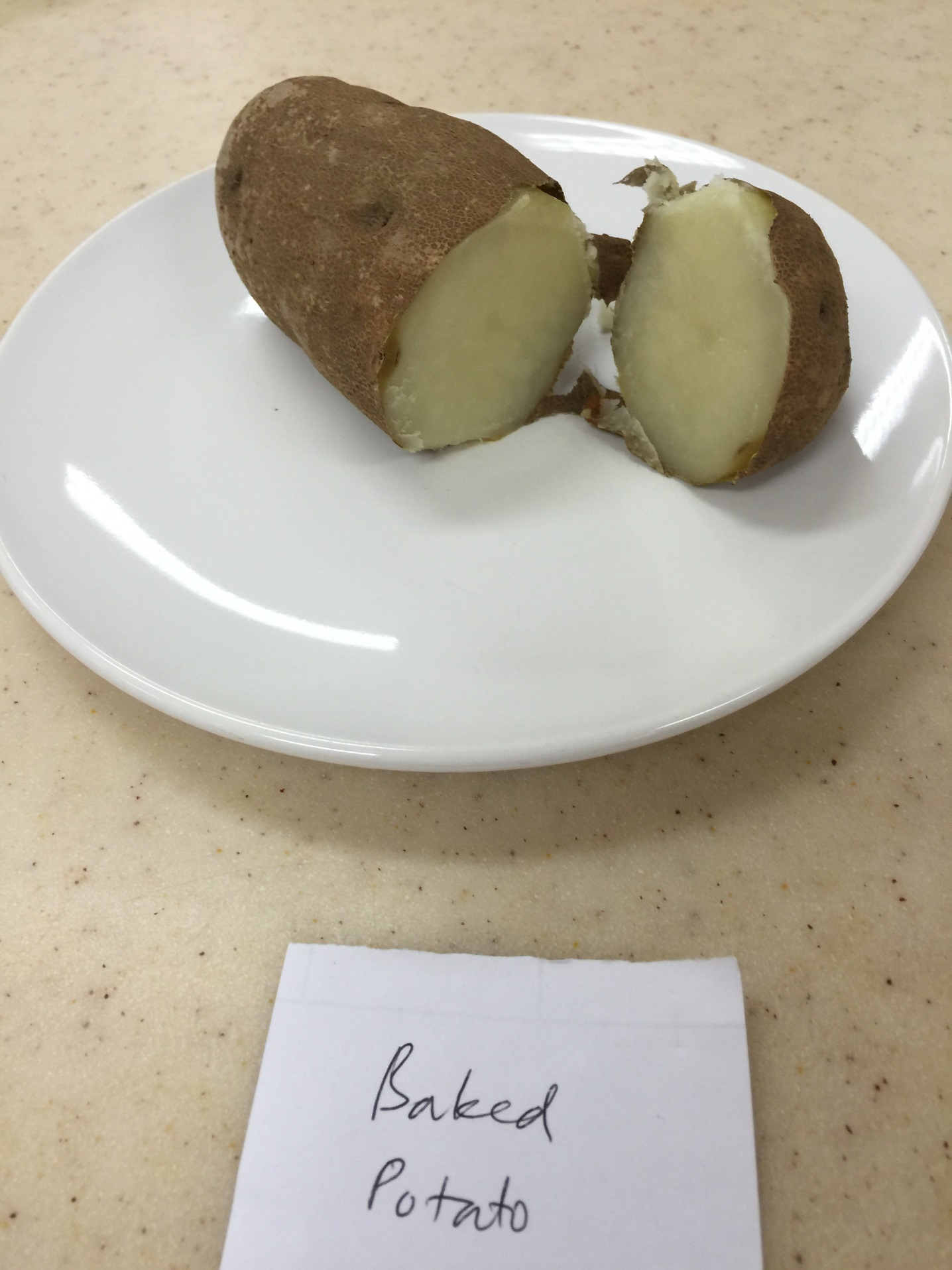 Boiled potato takes less time to cook, because water conducts heat more efficiently than air does.
16
Radiation
Generation of heat energy by electromagnetic wave
Electromagnet does not possess energy but induce heat by molecular action upon entering food
There are two types of electromagnetic radiation that is applied in the heating of food
Infrared waves
Microwaves
17
Radiation -- Infrared waves
Infrared waves
Infrared waves have longer wavelength than visible light
It emits radiation which cooks the food
In restaurants, infrared radiation is used to keep foods warm and to heat up frozen foods 
Examples of equipment that produce infrared waves: broiler, infrared lamps
Infrared waves are also present in cooking which requires flames
18
Radiation -- Microwaves
Microwaves
Very short wavelength generated by electromagnetic tube
Penetrate into the food and causes water molecules to rotate, hence the friction between water molecules creates heat
Rotation of water molecules causes friction, hence creates heat
+
+
-
+
+
+
+
-
-
+
+
-
+
+
-
+
+
-
+
+
-
+
+
-
+
+
-
19
Radiation -- Microwaves
Microwave does not work on water-less material, thus some plastic and paper plates can be used
Most microwaves penetrate only about 2 inches into food, the rest in the core is heated by conduction
Commonly used in hospital galleys, lunch box production, vending operations, and convenience store
20
Measuring heat
Heat is a form of energy that can be measured
Two main scales used to measure heat intensity:
Fahrenheit (oF)
Celsius or centigrade (oC)
Freezing and boiling are extremes in the range in temperatures encountered in food preparation 
Freezing point of water is 0oC; boiling point of water is 100oC
Thermometers are used to measure temperatures
21